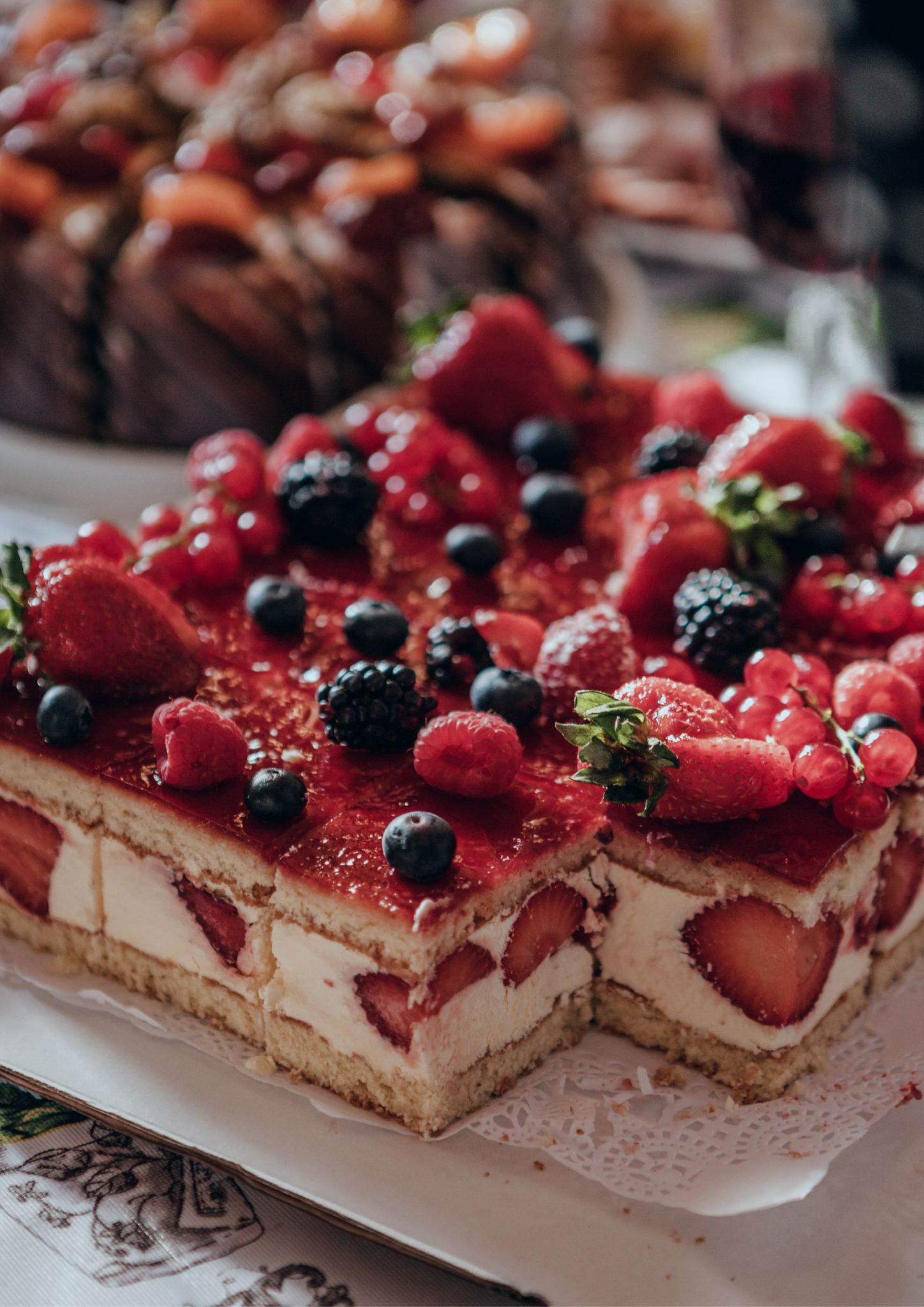 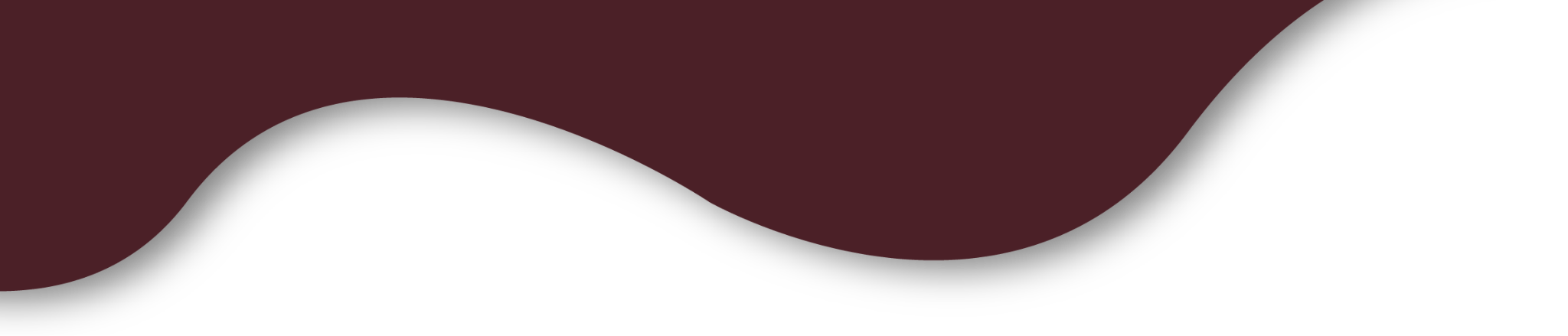 Homemade Cake
Price List
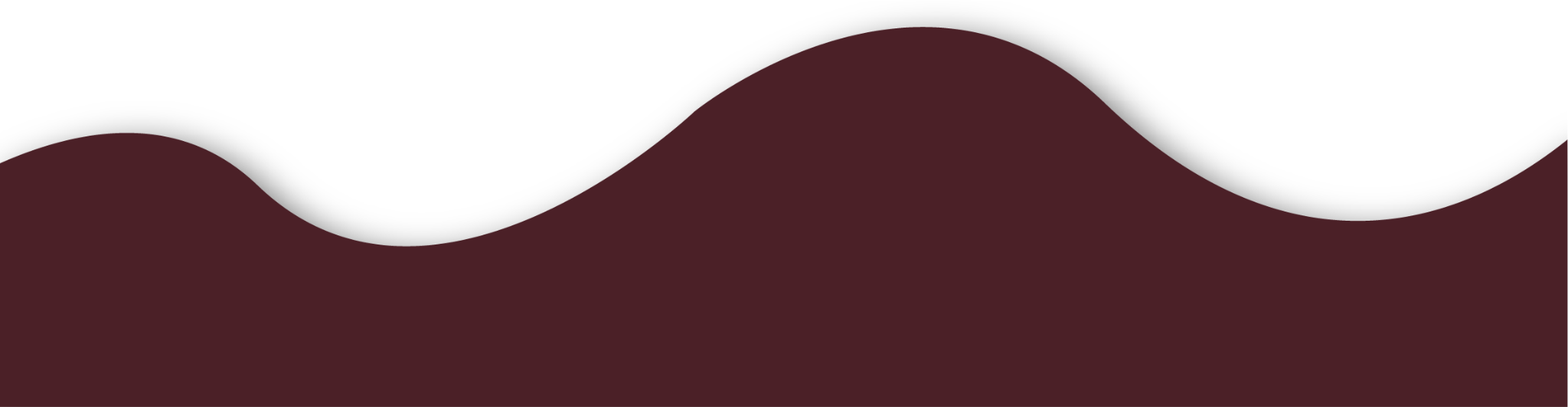 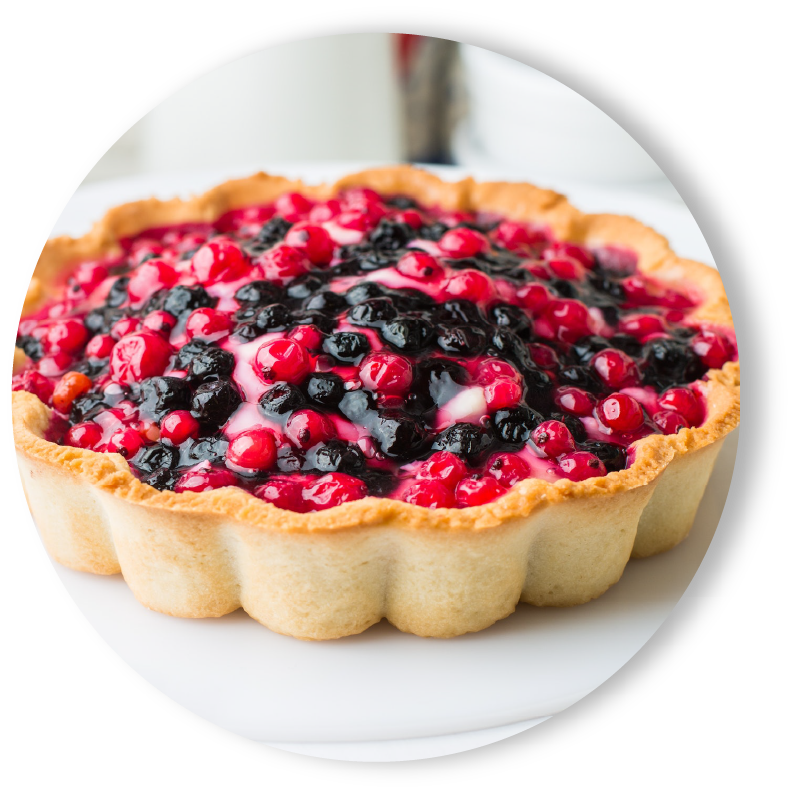 Homemade Cake
Price List
Classic vanilla cake with 
buttercream frosting:
Chocolate cake with 
chocolate ganache:
Red velvet cake with
cream cheese frosting:
Carrot cake with cream 
cheese frosting:
Strawberry cake with
whipped cream frosting:
Funfetti cake with vanilla
buttercream frosting:
Lemon cake with 
lemon curd filling and 
buttercream frosting:
6 inch round cake: $25-$30
6 inch round cake: $30-$35
6 inch round cake: $35-$40
6 inch round cake: $35-$40
6 inch round cake: $25-$30
6 inch round cake: $35-$40
6 inch round cake: $25-$30
8 inch round cake: $35-$40
8 inch round cake: $40-$45
8 inch round cake: $50-$55
8 inch round cake: $50-$55
8 inch round cake: $35-$40
8 inch round cake: $50-$55
8 inch round cake: $35-$40
10 inch round cake: $45-$50
10 inch round cake: $55-$60
10 inch round cake: $65-$70
10 inch round cake: $65-$70
10 inch round cake: $45-$50
10 inch round cake: $65-$70
10 inch round cake: $45-$50
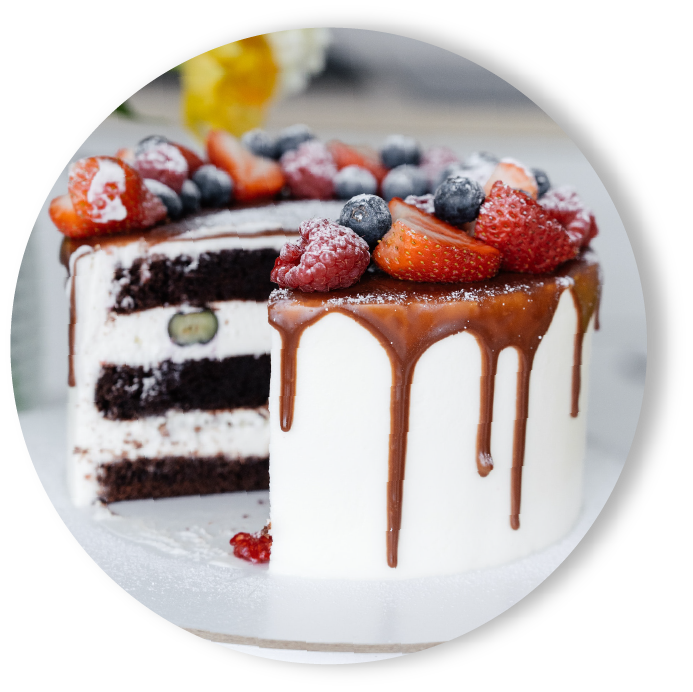 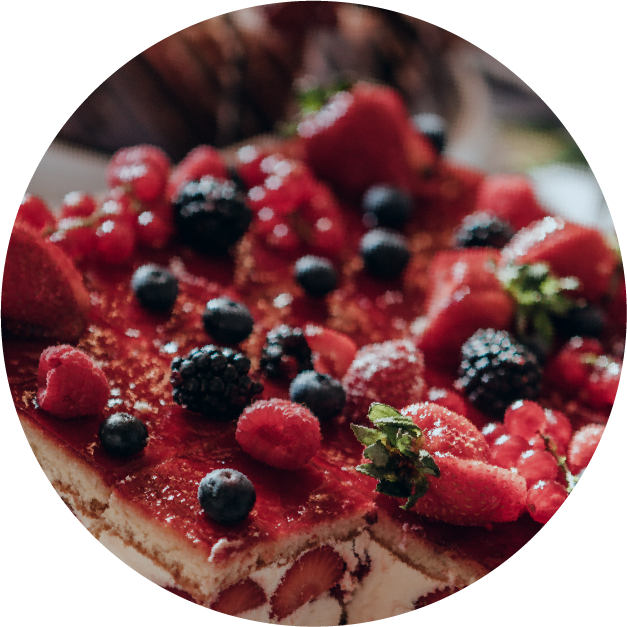